Managing Diversity L. 6
Addressing the Gender Pay Gap
[Speaker Notes: https://www.youtube.com/watch?v=aMcjxSThD54&t=29s]
The Gender Pay Gap
Is 14% in Ireland and it is increasing - it was 12.6% in 2008 and 2009.  Ireland is one of just six EU countries where the gap has got bigger in recent years (others: Hungary, Portugal, Estonia, Bulgaria, Spain).

In Ireland women effectively spend seven weeks working for no pay every year.  So, women actually just start earning on 16th February.

In Ireland the gender pay gap is around 4% for the bottom 10% of earners, but this figure jumps to 24.6% when it comes to the top 10% of earners.

Women are most discriminated against in Estonia, Austria and Germany where the pay gap is between 22% to 30%.  Women are least discriminated against in Slovenia where the gap is 2.5%.

Women are more likely to have a third-level qualification, with over half (55.3%) of women aged 25-34 having a third-level qualification in 2013 compared to just 42.7% of men in this age group.

Based on current projections it will take 81 years for the world to close the gender pay gap completely. 

So how is it to be addressed – the carrot (i.e. the business case) or the stick (more regulation)
Gender Equalities Law (The ‘Stick’)
Article 119 of the Treaty of Rome (1957) (Renumbered 141)
established the principle of equal pay for men and women for equal work or work of equal value
Defrenne v Sabena (1976)
The European Court of Justice (ECJ) ruled that article 119 EC "forms part for the social objectives of the Community, which is not merely an economic union, but at the same time intended, by common action, to ensure social progress and seek constant improvement of the living and working conditions".
Article not only binding on member states (state employers) but also private employers
Gender Equalities Law
Ireland: Anti-Discrimination (Pay) Act 1974; Employment Equality Acts 1998 and 2004 (http://www.equality.ie/index.asp?locID=106&docID=52)
Pay ratio static since early 1990s ~ 82% (EU 15 ~ 85%)
1974 Act included ‘work of equal value’
UK: Equal Pay Act 1970 (1975)
Pay ratio: 60% - 1970; 70% - 1980; 75% -1988; 79%-1992
Pay gap stalled:; ~82% since 2000
1983 – Law changed  to include ‘work of equal value’
Current Irish Legislation
Equality Tribunal covers:
Employment Equality Act 1998 – 2004
Pensions Act 1990, 2008
Equal Status Act 2000, 2008
Nine grounds of discrimination
Cases brought to the Equality Tribunal have grown from 102 in 1999 to 671 (1,000 individuals made complaints, some cases consolidated) in 2011 (mostly relating to employment equality)
Cases brought on grounds of race, disability and age are steadily increasing each year.
Advantages of Legislation
The ‘stick’ aspect of legislation is effective in that it can be costly for an organisation if they are found by the ET to have discriminated on any of the nine grounds
Equality Tribunal places great emphasis on organisations having proper policies & procedures in place – a lack thereof can result in higher rewards
Procedures and policies can lead to wider changes in behaviour
The issue of ‘reputational risk’ – being seen as a ‘bad’ employer’ as a result of publicity from an ET ruling.
Law provides individuals with legally enforceable rights
Law can be a useful tool for HR and Gender Managers to educate and change attitudes/behaviours  within organisations; 
Law not only reflects social values it can change them also
Parliament decides the values that govern equality in the employment relationship and enshrines these in law
The Limitations of Legislation
Limitations 1: Dominant business perspective on hard law
Encourages compliance (‘Tick-box’ approach) rather than real engagement and change of behaviour (though as Dickens asks, isn’t compliance better than non-compliance)
Creates ‘red tape’, bureaucracy and compliance costs
One size fits all → inappropriate way of governing business 
→ “Contravenes better regulation principles” (UK Discrimination Law Review)  
i.e. doesn’t fit with the current deregulatory climate (self-regulation, ‘comply or explain’, codes of conduct, reporting requirements, CSR)
[Speaker Notes: Concern is with “equality of treatment rather than equality of outcomes” (Dickens, 1999:7)
Emphasis on procedures – formal statements are “unreliable indicators” (Kirton and Greene, 2000: 178)
Compliance (or avoidance) rather than positive action
The ‘stick’ aspect of legislation is simply that it can be costly for an organisation if they are found by the ET to have discriminated on any of the nine grounds
Equality Tribunal places great emphasis on organisations having proper procedures in place – a lack thereof can result in higher rewards
The issue of ‘reputational risk’ – being seen as a ‘bad’ employer’]
The Limitations of Legislation
Limitations 2: Current approach ineffective
Does not address underlying problems of discrimination – simply deals with individual cases → reactive rather than proactive
Does anything actually change in an organisation after a case has been brought against them?
Encourages compliance (or avoidance) rather than positive action
Advocates of 1st set of limitations prefer the business case, advocates of 2nd set of limitations advocate pro-active law.
The Business Case – The Carrot
Competitive advantage through recruitment and retention – “Employer of choice”
Improve morale and productivity through flexible work practises and perceptions of fairness 
Reduce hiring and training costs associated with high turnover
New insights into customer requirements
Lead to new ideas and increase creativity in an organisation
Reduce litigation risk
Reputational effects: reduce reputational risk and raise CSR profile
Stock market pressure
Customer pressure
Simply put, “inequality is inefficient” (Kirton & Greene, 2000: 180)
	→	leads to high staff turnover; poor morale, limits access to a wider 	pool of ‘best’ candidates.
[Speaker Notes: Encouraging equality and diversity can:
Lead to new ideas and increase creativity in an organisation
Allow access to new niche markets
Lend new insight into customer requirements
Give competitive advantage through attracting and retaining highly skilled and motivated workers
Monks, C. (2007) The Business Impact of Equality and Diversity: The International Evidence. The Equality Authority and NCCP: Dublin]
Limitations of the Business case
Critics of the business case do not deny that potential benefits exist
→ issue is effectiveness of this approach to bring about organisational change on a widespread scale
Contingent on strategy
HC-HRM = gender equity
E.g. Gender champion company: every initiative implemented had to be cost neutral (McLaughlin & Deakin, 2010)
Cost-minimisation HR strategies ≠ business case?
Contingent on economic climate
Selective and partial:
Tends to “show a greater concern for the glass ceiling than the ‘sticky floor’ ” (Dickens, 1999: 10)
i.e. focuses far more on getting women into senior management than on the interests of low-paid women
Most pressing issue – “lack of women in senior management” (McLaughlin & Deakin, 2010)
[Speaker Notes: Contingent on changing strategy
Relies on full managerial and organisational commitment
Expensive
Short term imperatives vs long term commitment
Difficulty of measuring benefits
Mismanagement can damage productivity
Up-take of initiatives such as flexitime perceived as damaging individual career progress]
Limitations of the Business case
Assumes actors can be convinced by rational argument, but ignores politics, discrimination, ideology and diverging economic interests:
Some employers may have considered the business case rationally and calculated the benefits do not outweigh the costs
Prejudice may rule out openness to consider the strength of the business case
That is, it “assumes irrationality where rationality might prevail, and assumes rationality where irrationality might prevail” (Noon, 2007: 770).
Organisational resistance to ‘business case’, e.g. internal targets (McLaughlin & Deakin, 2010)
Organisations successful: why the need for change, “what are women going to contribute that is going to make us more successful?”
Changing culture → slow process
In the interim provide supports, networks, etc.  so women can “survive in a political environment [and] play the game”
→ change women rather than the organisation??
Limitations of the Business case
De-politicisation of issues through ‘business case’:
Issues of diversity are highly political; about justice, individual rights, sharing of power
Aim is now organisational efficiency rather than rights or justice
Business case gives legitimacy to the topic, but may depoliticise at the same time.
An example of business values prioritised over rights, Work-life balance & flexible work (McLaughlin & Deakin, 2010)
About changing the work so people can find balance or about helping employees fit the demands of the job around their private lives? 
“if the pace is relentless, what can we do to help you fit that around your life”
women returning from maternity leave who don’t want to travel and work long hours “give working women a bad press”
Mandatory V Voluntary Pay Audits
Pay audits: a way of identifying discrimination in pay systems
Ontario 1987
Mandatory audits first suggested in  the UK by the Equal Pay Task Force:
“the vast majority of employers do not believe they have a gender pay gap and therefore do not believe an equal pay review is necessary”…… and “the overwhelming evidence to date is that [employers] will not [undertake them] voluntarily” (Equal Pay Task Force 2001: xi).
Kingsmill Review (2001): voluntary approach based on the ‘business case’ argument (reputational risk, shareholder pressure, litigation, recruitment and retention)
Women and Work Commission (2006) – no agreement
Discrimination law review (2007) – ‘business case’
Range of public policy supports
Equality awards, fair pay champions
EOC codes of practice and toolkits
High profile campaign on pay audits
Impact of Voluntary Campaign
Range of studies conducted by the EOC and the EHRC in the UK during the 2000s:
2005 study, 82% of all firms had not conducted a pay audit, did not have one in progress and did not intend to conduct one; a third of large firms had conducted one
EHRC (2010) survey of large organisation found little change, around 40% of large firms have conducted some form of pay audit
Why? Did not believe their pay systems were unequal and thus saw no need to conduct one
Of those who conducted a pay audit, very low levels of disclosure
McLaughlin & Deakin (2010)
All organisations interviewed had conducted pay audits
→ only one private sector firm had shared the results with staff
“We would only do it voluntarily if it would show us in a good light… Without the law we would never do it” (HR Manager, PLC)
Equality Act (2010) – transparency requirement from 2013 if firms do not conduct a pay audit voluntarily (more carrot with threat of stick) = Provision unlikely to be enacted under new government
How to resolve: The Carrot or the stick?
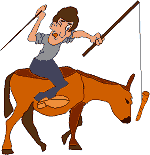 •Policy makers wish to improve gender and other diversity outcomes 
•The question is how to get corporations to examine and change their behaviour: 
	–A CSR approach or more regulation? 
	–(i.e. Stakeholder Vs Regulatory Pluralism)
Three-Pronged Approach
Dickens (1999) advocates social regulation
A joint regulation approach
Allows for employees and unions to be involved to a greater extent in addressing gender inequality
McLaughlin & Deakin (2010) extend this through the concept of ‘reflexive regulation’
Law which allows for discussion and negotiation at local level → law which focuses on process rather than outcomes
E.g. Mandatory pay audits – publish pay gap, which leads to a discussion within an organisation about how to address the pay gap
E.g. Public Sector Gender Equality Duty (in the UK) – must promote and take action to bring about gender equality
Doesn’t negate ‘business case’ nor need for hard law (e.g. quotas for boards of directors (???) as in Norway, Australia and Spain)
Portfolio Entry No. 3  A journal article review on Noon (2010): The Shackled Runner. WES. 24 (4), pp. 728-739.
How to do a Journal Article Review:
Read the entire article. 
Write the reference for the article at the top of the review i.e. author(s), year of publication, title of article, title of journal, volume and issue number, and page numbers.
Write a summary of the article (three or four paragraphs). Include the purpose for the article, the main points of the article, and other pertinent information.
Discuss the meaning or implication of the article. This should be one paragraph. 
Discuss any limitations with the article – also one paragraph.
Write a final paragraph discussing how the author could expand on the article, what the information means in the big picture, what future research should focus on, or how future research could move the topic forward. Discuss how knowledge in the area could be expanded.